Pembentukan sistem syaraf dalam ambryogenesis
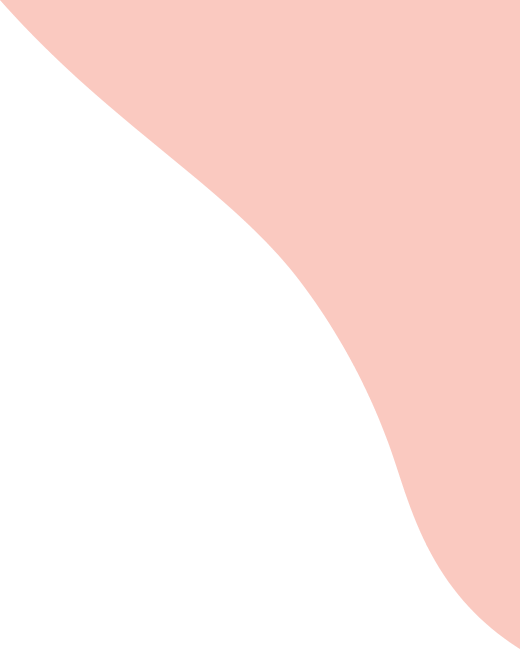 Nama Anggota Kelompok B2b:
1
2
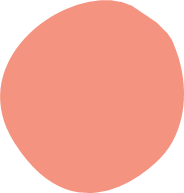 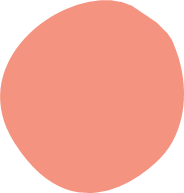 4
1
SHALIHATI AL IZZATI
2110101088
TIARA SINTA A.M
2110101091
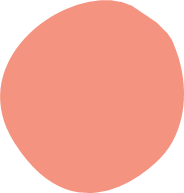 5
DINANDA DWI SETYORINI
2110101092
EVI NOVIANDARI
2110101089
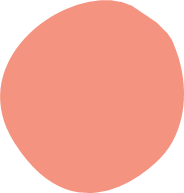 6
AZIZAH PUSPASARI
2110101090
NURUL FAJILA
2110101093
3
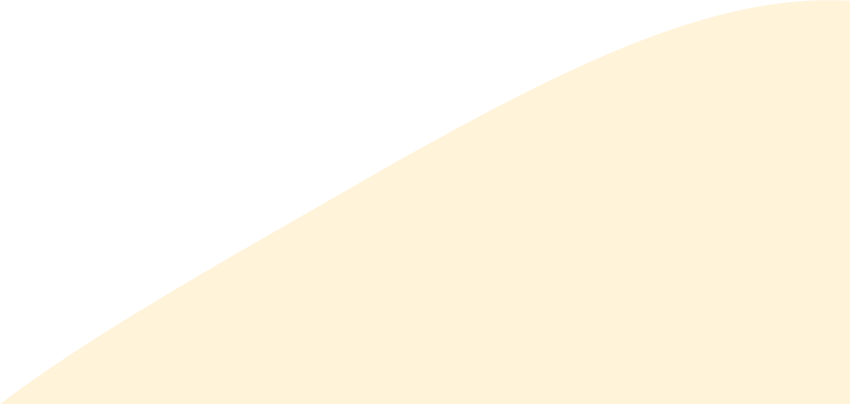 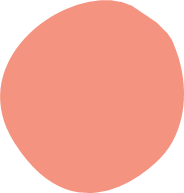 7
ANNISA ADZAKIYYATUL 
2110101094
Embriogenesis Sistem Saraf
Proses terbentuknya sistem syaraf dalam embryogenesis dikenal sebagai neurulation, dan prosesnya dimulai sekitar minggu ketiga setelah pembuahan.
Embriogenesis merupakan proses pertumbuhan dan perkembangan makhluk hidup dari mulai zigot sampai menjadi fetus dan dilahirkan. 
Secara umum embriogenesis dimulai setelah terjadi fertilisasi. Fertilisasi terjadi pada struktur tuba falopii pada struktur reproduksi wanita di mana terjadi fusi sperma unggul dengan ovum. Fertilisasi ini memiliki tiga fase, antara lain fase 1. (penetrasi dari korona radiata), fase 2. (penetrasi dari zona pelusida), dan fase 3. (fusi oosit dan membran spermatosit). 2 Fertilisasi ini akan menghasilkan zygot. Kemudian, zygot ini akan melakukan pembelahan dari mulai two-cell stage sampai menjadi morula. Pembelahan ini dilakukan dari satu menjadi dua, dari dua menjadi empat, dari empat menjadi delapan, dan seterusnya sehingga membentuk morulla. Setelah membelah menjadi lebih dari 64 sel, yang awalnya disebut morula, sekarang disebut blastula. Blastula atau blastosis ini akan terbentuk atas dua macam struktur sel-sel, antara lain trofoblast dan inner cell mass (ICM). Proses ini terjadi setelah 4 hari terjadinya fertilisasi.
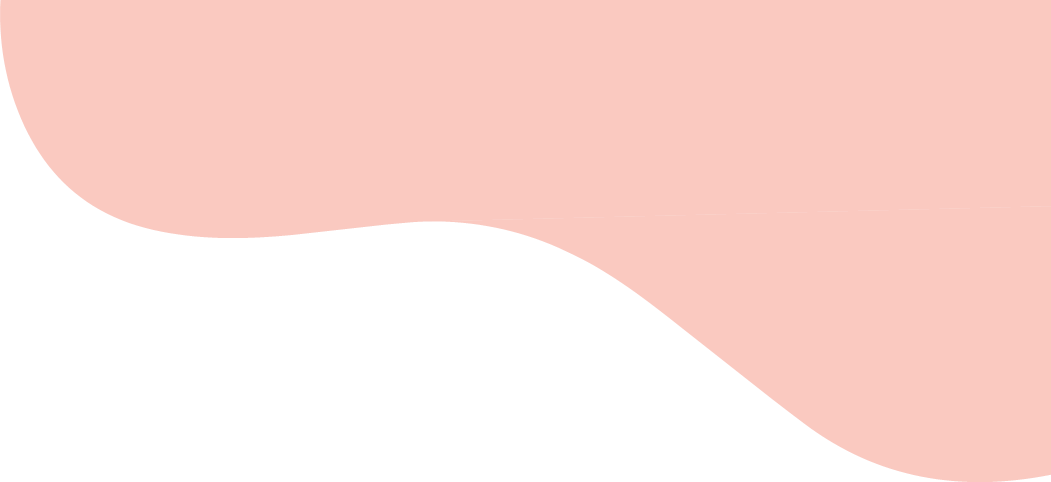 Perkembangan Sistem Saraf Pusat Dalam Embriogenesis
Embriogenesis Sistem Saraf Pusat, Dalam embriogenesis sistem saraf ini akan ditekankan pada derivat ektoderm karena sistem saraf merupakan hasil perkembangan dari lapisan ektoderm. Berikut urutan perkembangannya :
1. Proliferasi Ektoderm. Ektoderm ini akan berproliferasi sangat cepat dan bermigrasi Arah migrasinya adalah menuju kaudal , Selanjutnya adalah ektoderm melakukan involusi untuk membentuk sel-sel mesoderm , Hasilnya adalah terbentuknya primitive streak yang menyusun  lapisan embrionik derivate- derivate ektoderm antara lain :
Ektoderm Permukaan , Epidermis , Rambut dan kuku , Kelenjar kulit dan susu , Kelenjar hipofisis anterior , Email gigi , Telinga dalam dan lensa. 
Neuroektoderm , Neural tube , SSP , Retina dan badan pineal , Epifisis dan hipofisis posterior , Neural crest , Ganglion , Saraf kranial , Saraf sensorik.
2. Pelekukan Primitive Streak - Primitive streak akan melekuk - Hasilnya adalah terjadi pembentukan alur yang disebut primitive groove - Pelekukan ini diikuti dengan pelekukan bagian depan sehingga terjadi pembentukan primitive pit - Primitive pit ini akan dibatasi oleh Nodus Hansen di bagian anteriornya.
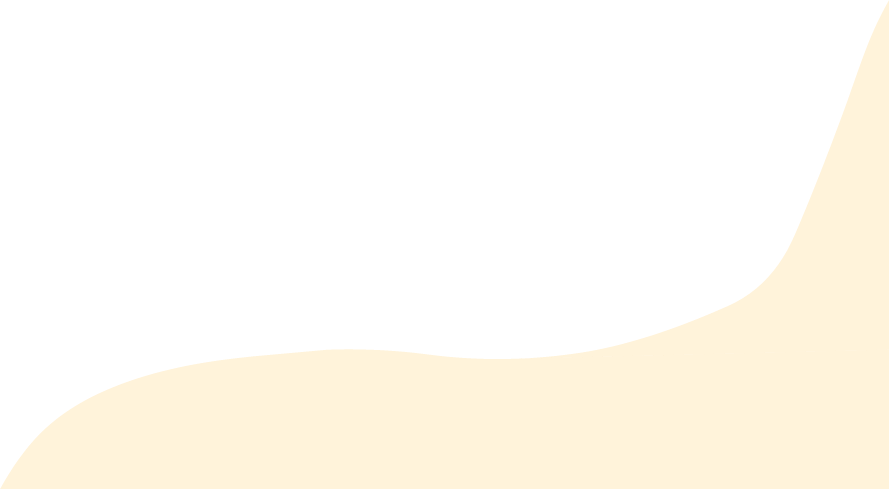 3. Proliferasi Nodus Hansen.
 Nodus Hansen akan berproliferasi menuju anterior di antara entoderm dan ektoderm diikuti dengan penyebaran Nodus Hansen ke anterior untuk membentuk mesoderm . Selanjutnya terjadi pembentukan notokord (yang menjadi sumbu tubuh sekaligus induktor I), berikut prosesnya : Terjadi evaginasi endoderm yang mengakibatkan terbentuknya notochordal plate sampai akhirnya membentuk notochord yang berada di antara tiga lapisan embrionik.
 
4. Neurulasi.
Neurolasi adalah adalah pembentukan sebuah corda saraf. Hal ini terbentuk dari interaksi antara induksi dari lapisan ektoderm dengan lapisan mesoderm yang ada di dalamnya. Selanjutnya, corda saraf yang terbentuk tersebut akan semakin berkembang menjadi sebuah sistem saraf pusat dalam proses perkembangan otak.
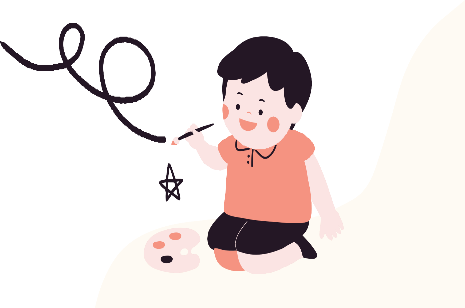 Tahapan Neurulasi :
A. Pada kehamilan 18 hari. 
Pada tahap awal Notochord ( Sumbu primitif embrio dan bakal tempat vertebral column ) menginduksi ektoderm di atasnya. Sel –  sel ektoderm berubah menjadi panjang dan tebal daripada sel disekitarnya atau disebut juga dengan poliferasi menjadi lempeng saraf (neural plate).
B. Pada kehamilan 19-20 hari . 
Kemudian bagian tepi neural plate menebal dan tumbuh ke atas yang akhirnya terbentuk neural fold atau lipatan neural. Selanjutnya terbentuk lipatan saraf ke arah dalam yang dibatasi oleh neural fold terhadap lapisan skin ectodermà lalu terjadi fusi neural fold kanan-kiri dan bagian tengah membentuk parit atau biasa disebut parit   neural (neural groove)
Lapisan mesoderm pada hari ke-19 akan berproliferasi menjadi bersegmensegmen membentuk somite pada hari ke-20
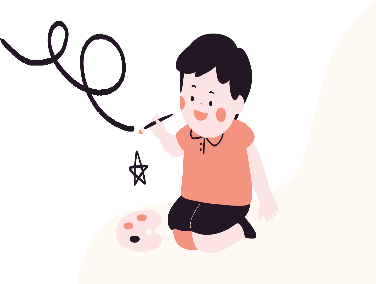 C. Pada kehamilan 22 hari. 
Kemudian somite akan terus berkembang ke arah cranial dan caudal yang semakin lama akan tertutup, terbentuk tabung saraf (neural tube) dengan lubangnya yang disebut neural canal atau neural tube akan membentuk SSP (otak, batang otak, dan medulla spinalis) 
Dan dibagian ujung2 yang terbuka dinamakan Neuropore anterior(bag cranial) dan Neuropore posterior (bag caudal) akan menutup pada;
     a.Neuropore Anterior akan menutup pada hari ke-25 dengan tingkat 18-20 
     somite, lalu akan mengalami suatu pelipatan dan pelebaran (dilatasi) di bag cranial 
     pada    minggu ke-4 membentuk 3 pelebaran   (cranial, tengah dan caudal) sedangkan,
     b.Neuropore Posterior pada hari ke-27 dengan tingkat 25 somite akan 
     memanjang  (elongation) membentuk medulla spinalis
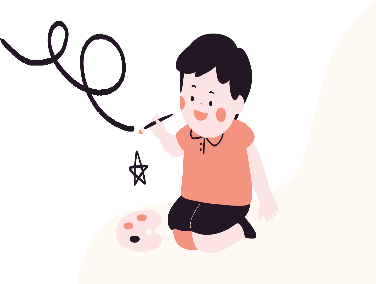 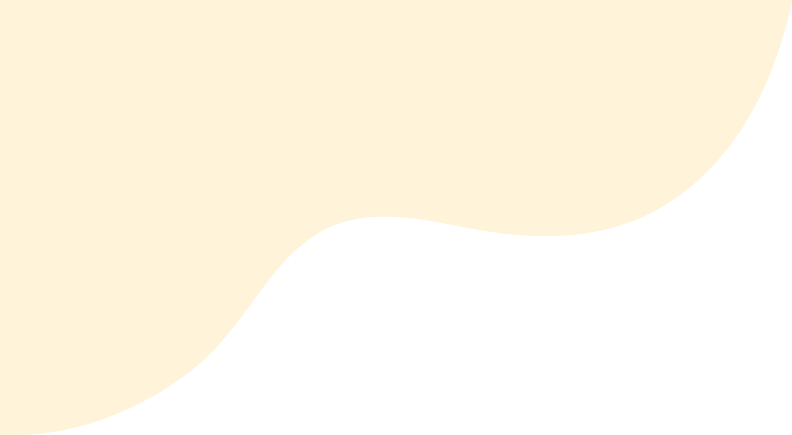 5. Segmentasi Neural Tube.
Neural tube akan membentuk tiga gelembung (berdilatasi), antara lain : a). Prosencephalon (Vesikel Otak Depan) b). Mesencephalon (Vesikel Otak Tengah) c). Rhombencephalon (Vesikel Otak Belakang). Setelah berdilatasi, tiga segmen otak tersebut akan berdiferensiasi membentuk beberapa bagian lagi.

6. Pelekukan Embrio.
Embrio akan melekuk di bagian anterior maupun posterior di mana akan terbentuk tiga lekukan, antara lain : a). Cephalic flexure Terdapat di daerah otak tengah di mana kepala primitif melekuk ke arah anterior. b). Cervical flexure Terdapat di perbatasan myelencephalon dan medulla spinalis c). Pontin flexure Lekukan ini akan terjadi pada perkembangan yang lebih lanjut. Terdapat di anterior metencephalon dan berlawanan arah dengan cephalic flexure maupun cervical flexure.
Embriogenesis Sistem Saraf Tepi
sistem saraf tepi disusun oleh kumpulan sel saraf yang disebut ganglion. Serabut saraf yang ada di SST ini disusun dua macam yaitu aferen (saraf sensoris hasil pertumbuhan neuroblast di neural crest dan akan membentuk serabut dorsal) dan eferen (saraf motorik hasil pertumbuhan neuroblast di lantai ventrolateral neural tube dan akan membentuk serabut ventral). Pembentukan Ganglion dari Neural Crest Dalam embriogenesis sistem saraf tepi (pembentukan medulla spinalis) ada faktor yang terlibat dalam perkembangan ini, antara lain : 
BMPs Bone Morphogenetic Proteins merupakan protein yang berperan dalam pelekukan neural crest sehingga terjadi ekspresi Pax 3 dan Pax 7 di bagian dorsal medulla spinalis. 
SHH Sonic Hedgehog merupakan protein yang menginduksi pembentukan floor plate. SHH ini diekspresikan oleh notokord, floor plate pada neural tube, otak, dan lain- lain. Intinya setelah SHH menghasilkan floor plate, SHH menginduksi pembentukan motor neuron.
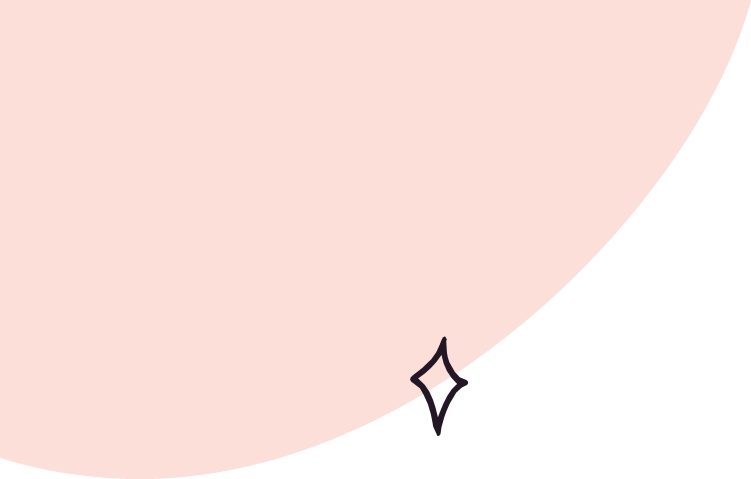 Embriogenesis Sistem Saraf Otonom
Sistem saraf otonom sendiri disusun oleh ganglion otonom yang berhubungan dengan sistem saraf pusat. Ganglion otonom ini berasal dari sel-sel pada neural crest yang bermigrasi ke dorsal atau aferen menjadi sepasang serabut longitudinal di kiri maupun kanan aorta. Kemudian, serabut tersebut membentuk segmen-segmen yang diisi oleh neuroblast otonom. Serabut longitudinal ganglia otonom tadi akan dibagi menjadi dua bagian, yaitu : 
Torakolumbal (kolateral) Membentuk saraf simpatik 
Kraniosakral (terminal) Membentuk saraf parasimpatik
Embriogenesis Sistem Saraf Sel-sel pada ganglion otonom akan berhubungan dan menerima impuls dari saraf pusat melalui serabut pra-ganglion dan mengirim impuls tadi ke otot polos maupun kelenjar melalui serabut post ganglion. Berikut skemanya : Sebagian sel-sel dari ganglion otonom primitive akan berkembang menjadi sel-sel kromafin di mana sel-sel kromafin ini akan membentuk medulla kelenjar suprarenal.
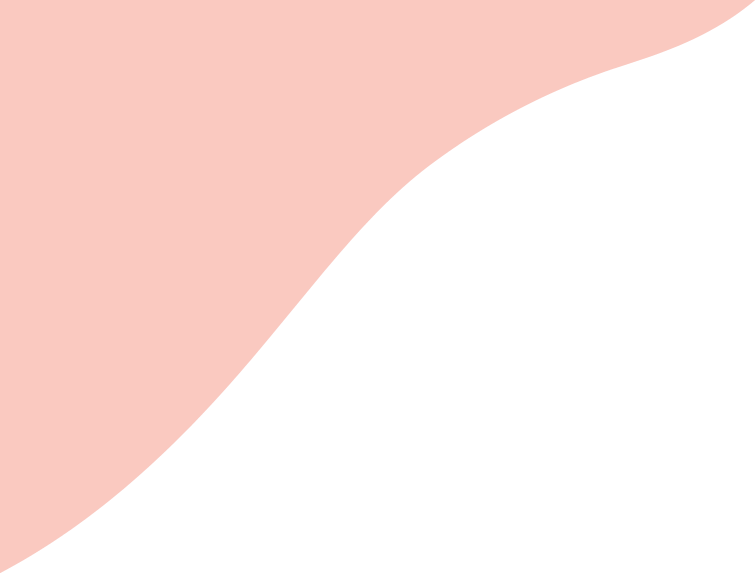 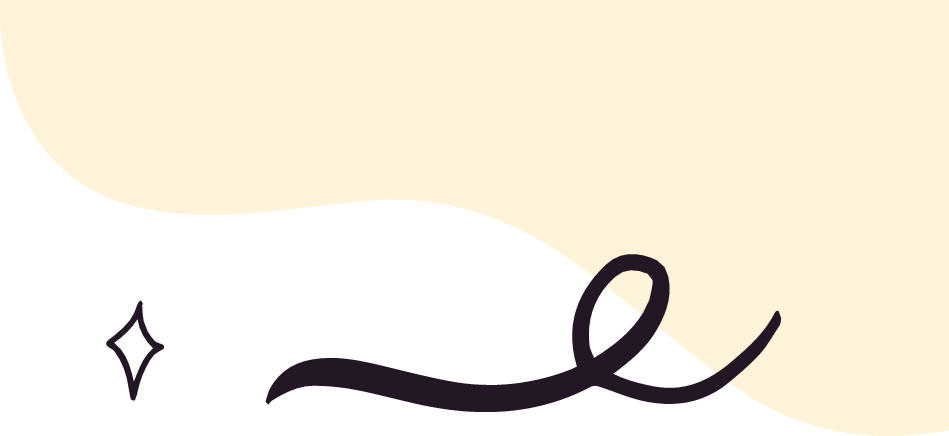 Embriogenesis Alat Indera
Hidung.
Terjadi pembentukan plakoda olfactori - Pembentukan ini terjadi dengan arah rostro-ventral kepala yang berhadapan dengan telencephalon - Plakoda olfactori membentuk cavum nasale (rongga hidung) . Selanjutnya celah olfactori kanan dan kiri akan dipisahkan oleh septum nasalis. 

2. Mata.
Terjadi pembentukan plakoda lensa - Pembentukan ini terjadi pada sisi lateral diensefalon yang berhadapan dengan optic cup - Selanjutnya plakoda lensa berkembang menjadi lens vesicle - Kemudian berkembang lagi menjadi primordia lensa dan primordia lensa ini menempati lekukan optic cup dan menjadi lensa mata Dalam embriogenesis mata akan terjadi gabungan optic cup, lens vesicle, dan jaringan mesenkim di sekitarnya sehingga terbentuklah bola mata atau bulbus oculi. Kemudian, epidermis yang ada di depan bola mata tadi akan menjadi kornea.
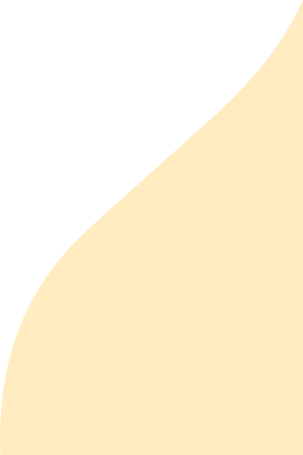 3. Telinga.
Terjadi pembentukan plakoda auditorius - Pembentukan itu terjadi pada sisi lateral mielensealon - Selanjutnya terbentuk celah auditorius , Celah tersebut menutup dan disebut otosist - Dari otosist ini akan dibentuk saluran tubular ke arah dorsal mendekati ektoderm kepala - Hasilnya adalah duktus endolimfa - Otosist memanjang searah dengan sumbu dorso-ventral - Kemudian berkembang menjadi telinga bagian dalam yang terdiri atas utrikulus, sakulus, dan koklea - Telinga bagian tengah terbentuk hasil dari perkembangan kanton faring I yang membentuk tuba eustachius dan membran timpain - Telinga bagian luar dihasilkan dari celah brankhial I yang membentuk meatus akustikus eksternus.
Malformasi dan Anomali Sistem Saraf
Dalam perkembangan sistem saraf juga bisa terjadi kecacatan sehingga bayi yang dilahirkan akan memiliki bentuk yang berbeda dari bayi normal. Biasanya terjadi 6 kali per 1000 kelahiran. Berikut beberapa macam malformasi pada perkembangan sistem saraf : 
Cranioschisis (Acrania) Kondisi ini terjadi akibat kegagalan dalam pembentukan kranium sehingga kranium yang seharusnya ada malah tidak ada. 
Microcephalus Merupakan kondisi dari kranium yang megecil bagian anteriornya. Hal ini diakibatkan oleh kecacatan pada perkembangan otak. 
Macrocephalus (Hidrocephalus) Merupakan kondisi pembesaran kepala akibat menumpuknya cairan cerebrospinal. Hal ini terjadi karena adanya sumbatan pada aquaductus Sylvii yang berakibat pada tidak terjadinya rearbsorpsi cairan cerebrospinal. 
Anencephalus Merupakan kondisi tidak terbentuknya kranium bagian anterior sehingga otak dari bayi tersebut terlihat. Kondisi ini terjadi akibat gagalnya perkembangan pada ujung rostral neural tube (rongga neural tube tetap terbuka). Faktor penyebabnya adalah kurangnya nutrisi asam folat.
Daftar pustaka
Yurnadi. Embriogenesis sistem saraf. Presentation presented at; 2016; Depok. 
Sadler TLangman J. Langman's medical embryology 13th ed. Philadelphia: Lippincott William & Wilkins; 2013. 
Snell R. Clinical neuroanatomy 7th ed. Philadelphia: Wolters Kluwer Health/Lippincott Williams & Wilkins; 2010. 
Marieb E. Essentials of human anatomy & physiology. San Francisco: Pearson/Benjamin Cummings; 2012.
Terima kasih!
Hasil diskusi kelompok B2b:
Pertanyaan :
1.Bagaimana cara memaksimalkan dan menjaga perkembangan sistem syaraf otak pada bayi/janin agar tidak terjadi kelainan?
cara memaksimalkan perkembangan otak bayi?
1.Konsumsi asam folat. 
2. Hindari makanan mengandung mineral bahaya.
3.Kurangi konsumsi minyak ikan
4.Perbanyak makan protein
5.Olahraga teratur.
6. Hindari stres.

2. apa yg dimaksud dgn notokord, floor plate, neural tube, dan neural crest. dan apa yg dimaksud dgn sel kromafin ?
notochord, yaitu suatu tangkai pendukung atau semacam tulang rawan yang memanjang di bagian dorsal tepatnya di bawah susunan saraf. Notochord berfungsi sebagai pendukung tubuh. Pada tahap embrionik semua chordata dan pada tahap dewasa dari beberapa spesies chordata memiliki Notochord
floor plate adalah struktur yang tidak terpisahkan dengan sistem saraf yang berkembang dari organisme vertebrata. Terletak di garis tengah ventral tabung saraf embrionik , pelat lantai adalah struktur glial khusus yang membentang sumbu anteroposterior dari otak tengah ke daerah ekor.
Neural tube(Tabung saraf) adalah bagian tubuh janin yang akan menjadi otak dan sumsum tulang belakang (spinal)-
neural crest adalah salah satu sel awal yang terdapat pada embrio hewan bertulang belakang (vertebrata). Sel ini berperan penting dalam keberlangsungan hidup.
sel kromafin  merupakan sel sumber penghasil hormon jenis katekolamin yaitu hormone adrenalin dan norepinefrin, dengan jenjang reaksi yang distimulasi kelenjar hipotalamus.

3. Apa yg terjadi jika salah satu saraf ada yang tidak berfungsi dengan baik dan apakah bisa di perbaiki?
Jika salah satu sel syaraf yang tidak berfungsi akan mengakibatkan Rusaknya sistem saraf akan memicu kesulitan bergerak, berbicara, menelan, bernapas, atau berpikir seseorang. Pengidapnya juga bisa saja mengalami gangguan ingatan, panca indra, bahkan perubahan suasana hati.Memperbaiki Sistem Saraf yang Rusak Sangat SulitSaraf berbeda dengan sel-sel dalam tubuh. Saraf tidak mudah diperbaiki atau meregenerasi jika terjadi kerusakan atau mati. Pengobatannya pun hanya dilakukan untuk mengurangi keluhan atau gejala rusaknya sistem saraf.

4.Trauma dapat memicu adanya putus sel syaraf.Apakah sel syaraf yang terputus bisa tersambung kembali? Apakah trauma dalam artian memicu putus sel syaraf bisa terjadi pada janin di dalam kandungan?
Sistem saraf rusak bisa berdampak pada terganggunya banyak fungsi tubuh, mulai dari bergerak, berbicara, hingga merasakan sensasi, seperti sentuhan. Bila tidak segera ditangani, kondisi ini dapat memicu perburukan gejala, bahkan meningkatkan risiko terjadinya kelumpuhan.Sistem saraf dan otak memiliki peran yang begitu penting, yaitu mengatur kinerja berbagai organ tubuh, seperti jantung dan paru-paru, serta sistem pencernaan. Tak hanya itu, sistem ini juga memungkinkan terjadinya pergerakan tubuh
5.Apa yang menyebabkan gangguan pada sistem syaraf pusat pada bayi baru lahir dan bagiamana cara mengatasi hal tersebut?
Penyakit saraf dapat disebabkan oleh beberapa hal. Berikut adalah beberapa kondisi yang dapat menyebabkan gangguan sistem saraf:Faktor keturunan atau genetik.Masalah pasokan darah (gangguan vaskuler).Cedera atau trauma, terutama pada kepala (cedera otak) dan sumsum tulang belakang (cedera tulang belakang).Masalah yang muncul pada saat lahir (kongenital).Masalah kesehatan mental, seperti gangguan kecemasan, depresi, atau psikosis.Paparan zat beracun, seperti karbon monoksida, arsenik, atau timah.Rusak atau matinya sel saraf yang menyebabkan hilangnya fungsi secara bertahap (degeneratif), seperti penyakit Parkinson, multiple sclerosis (MS), Amyotrophic lateral sclerosis (ALS), penyakit Alzheimer, penyakit Huntington, dan neuropati perifer.Infeksi, seperti penyakit abses otak.Penggunaan berlebihan atau penarikan obat-obatan resep dan nonbebas, obat-obatan terlarang, atau alkohol.Jaringan sel yang abnormal (tumor atau kanker).

6.Pemicu terlambatnya pembentukan sistem syaraf pada embrio?
Spina bifida disebabkan oleh tabung saraf yang tidak berkembang atau tidak menutup dengan sempurna pada masa kehamilan. Meski begitu, belum diketahui secara pasti kenapa hal tersebut bisa terjadi.Ada beberapa faktor yang dinilai dapat meningkatkan risiko seorang ibu melahirkan bayi dengan spina bifida, di antaranya:Mengalami kekurangan asam folat. Asam folat adalah vitamin yang sangat penting untuk perkembangan janin.Memiliki riwayat keluarga dengan spina bifida.Memiliki riwayat mengonsumsi obat-obatan anti-kejang, seperti asam valproat.Menderita diabetes atau obesitas.Mengalami hipertermia pada minggu-minggu awal kehamilan